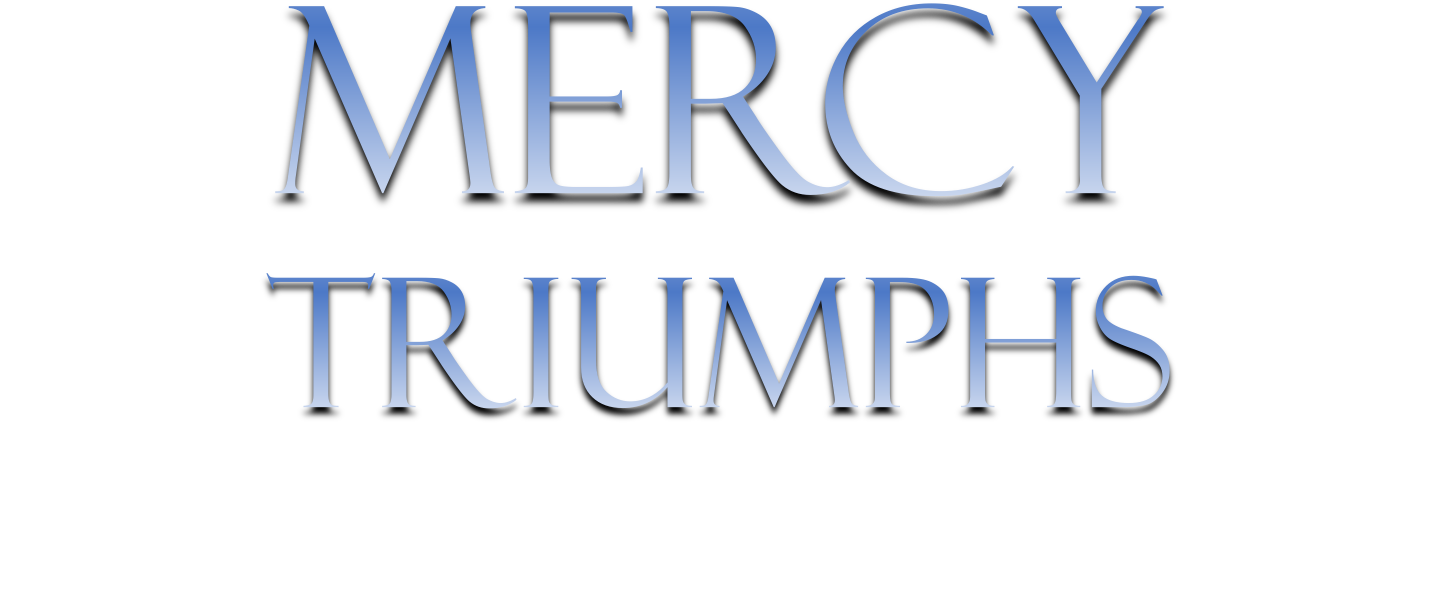 James 2:13
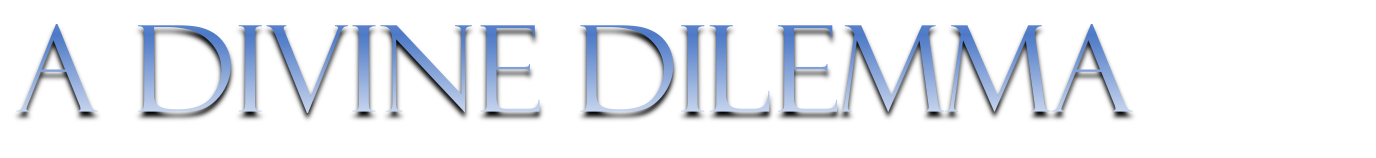 God is Just
His judgment is promised – Ecclesiastes 12:14
His judgment is just – Psalm 51:4
His judgment is certain – Habakkuk 1:13;       Psalm 11:4-7
We all are before Him as unrighteous –       Romans 3:9-10, 23
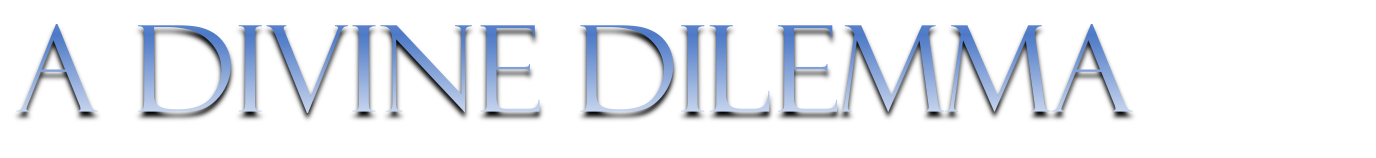 God is Just
God Does Not Want Any to Perish
He takes no pleasure in punishment of wicked – Ezekiel 18:23, 32
He wants all to be saved – 1 Timothy 2:4;               2 Peter 3:9
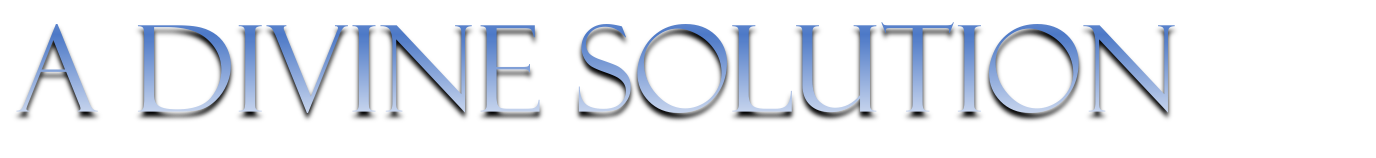 God is Abundant in Mercy – Psalm 86:5
He is the Father of mercies – 2 Corinthians 1:3
He is rich in mercy – Ephesians 2:4
His mercy is from everlasting to everlasting – Psalm 103:17
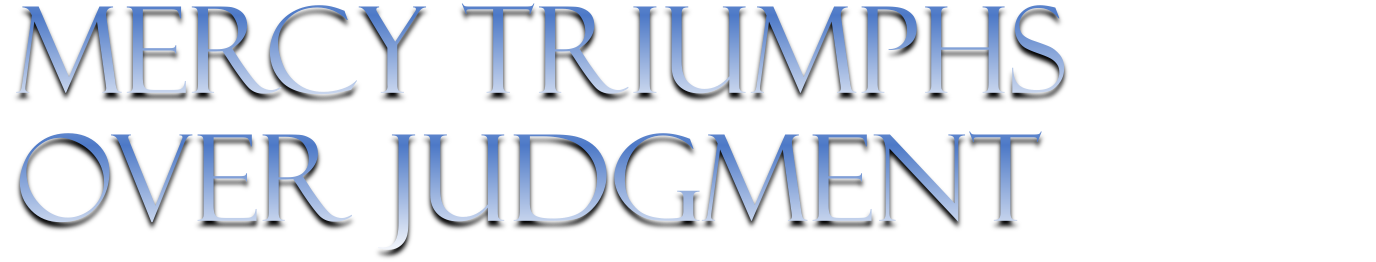 God’s Mercy is More Powerful than His Judgment
His mercy triumphs over judgment – James 2:13
Forgiveness of sin comes from mercy –            Psalm 51:1-2
God’s grace abounds much more – Romans 5:20
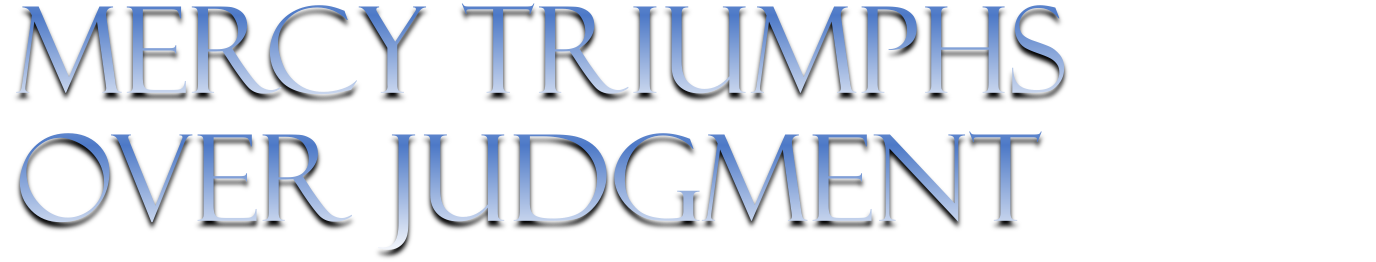 Mercy Does Not Negate Judgment
God’s mercy doesn’t mean He overlooks or ignores sin.
Mercy and truth are joined – Proverbs 16:6
Mercy upon those according to a certain rule – Galatians 6:16
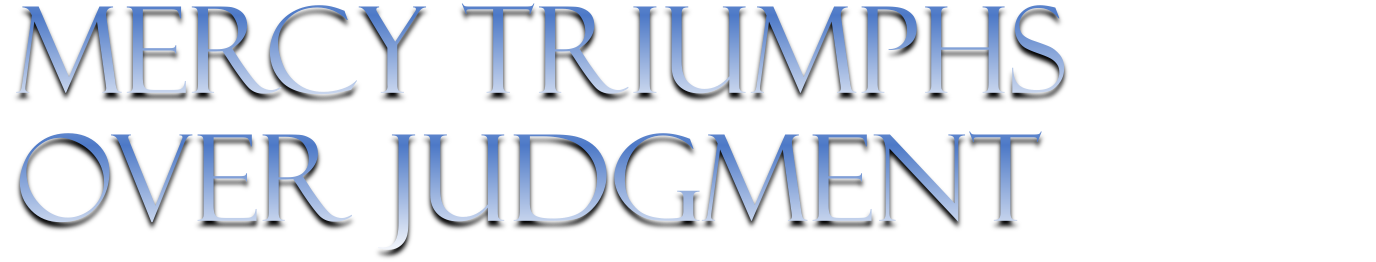 God’s Mercy is Specific, Thus Conditional
He will have mercy on whomever He will – Romans 9:15, 18
Location in Christ – Galatians 6:12-16
Sure mercies of David – Isaiah 55:3;                Acts 13:22-23, 32-34
The “rule” involves a new creation –                   2 Corinthians 5:17; Galatians 3:26-27;      Romans 8:1; 1 Peter 1:3
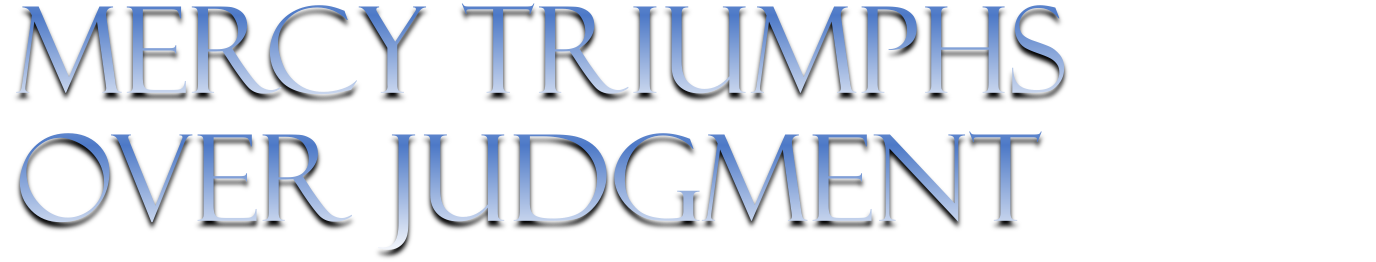 God’s Mercy is Specific, Thus Conditional
He will have mercy on whomever He will – Romans 9:15, 18
Location in Christ – Galatians 6:12-16
Manner of life – Jonah 2:8; James 2:13;                   1 John 2:3-6 – mercy can be forsaken.
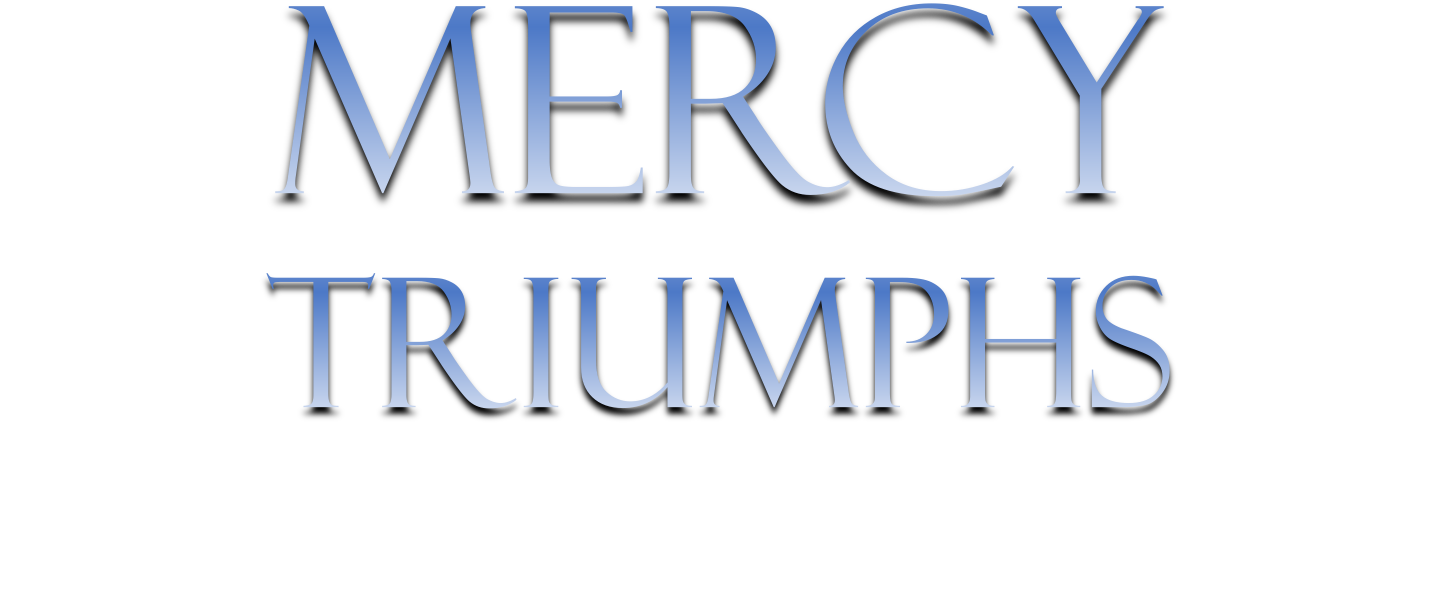 James 2:13